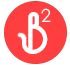 项目四
营销调研策划
教学目标：
知识目标：
掌握市场营销策划的所有相关知识
能力目标：
能正确运用市场营销策划的知识对某个企业或某种产品的营销活动进行策划运作并能将策划构思、内容、步骤写成比较规范的市场营销策划书
目录
1
营销调研策划
2
营销调研策划的流程
3
营销调研方法
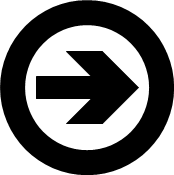 4
问卷设计
5
营销调研报告的撰写
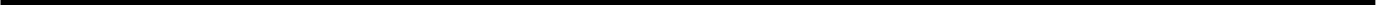 [Speaker Notes: 模板来自于 http://docer.wps.cn]
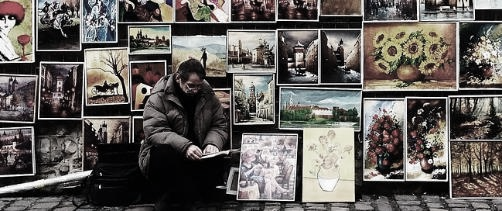 案例导入
联合利华公司的冲浪超浓缩洗衣粉在进入日本市场前，做了大量的市场调研，surf的包装经过预先测试，设计成日本人装茶叶的香袋模样，很受欢迎。调研发现消费者使用surf时，方便性是很重要的性能指标，新产品又进行了改进。同时，消费者认为surf的气味也很吸引人，因而联合利华就把“气味清新”作为surf市场开拓的主要请诉求点。可是，当产品导入日本后，发现市场份额仅能占到28％，远远低于原来的期望值，一时使得联合利华陷入窘境——问题出在哪里呢?
1
4.1营销调研策划
市场营销调研策划是指策划者为某一特定的营销决策问题而进行的搜集、记录、整 理、分析研究市场各种状况及其影响因素并由此得出结论的系统活动过程。
营销调研策划是展开其他各项营销策划活动的基础，其有利于制订科学的营销规划，有利于优化营销组合，有利于开拓新市场。
4.1.1市场调研的类型
通常情况下，市场调研分为四种类型:
(１) 探索性研究: 探索性调研是在对市场很不清楚，无法确定调查的具体内容，不知从何下手时所做的初步调查，旨在搜集初步资料，寻找问题产生的原因及问题的症结所在，为进一步的调查活动做准备。
(２) 描述性研究: 描述性调研是比较深入、具体地反映调查对象全貌的一种调研活动，旨在摸清其过去、现在需实地调查以取得第一手资料
(３) 因果性研究: 因果关系调研主要是了解市场的各种变量之间的因果关系以及可能出现的相关反应，旨在弄清变量关系。
(４) 预测性研究: 预测性调研是在描述性调研和因果性调研的基础上，对市场未来可能出现的变化趋势进行的估算、预测和推断，其实质是市场营销调研结果在市场预测中的运用。
4.1.2市场营销调研策划的主要内容
市场调查的内容很多，有市场环境调查，包括政策环境、经济环境、社会文化环境的调查；有市场基本状况的调查，主要包括市场规范，总体需求量，市场的动向，同行业的市场分布占有率等；有销售可能性调查，包括现有和潜在用户的人数及需求量，市场需求变化趋势，本企业竞争对手的产品在市场上的占有率，扩大销售的可能性和具体途径等；还可对消费者及消费需求、企业产品、产品价格、影响销售的社会和自然因素、销售渠道等开展调查。
2
4.2营销调研策划的流程
掌握营销调研策划的程序有利于整个策划调查工作的实际运行。一个完整的营销调研 策划一般由确定调研目标、确定调研计划、搜集调研信息、分析调研信息及提交调研报告五个环节构成。
4.2营销调研策划的流程
1.确定调研目标 
市场调研的目的在于帮助企业准确地做出经营战略和营销决策。在市场调研之前须针对企业所面临的市场现状和亟待解决的问题，如产品销量、产品寿命、广告效果等确定市场调研目标和范围。
4.2营销调研策划的流程
2.确定调研计划 
1）调研项目
选择调研项目取决于调研目的和调研目标，即根据调研目的和调研目标，对各项问题进行分类，规定每项问题应收集的资料。确定调研项目时，首先要考虑可行性，无法胜任的项目不要包括进去；其次，调研项目的含义要明确和具体；最后，对先后进行的同一内容的调研，其基本项目尽可能保持一致。
4.2营销调研策划的流程
2.确定调研计划 
2）调研方法
调研方法指取得资料的方式，它包括确定调研地点、调研对象及调研方法。
确定调研地点，首先要考虑营销调研的范围，如调研一个城市的市场情况时，要考虑是在一个区调研还是在几个区调研；其次要考虑调研对象的居住地点是平均分布，还是分布在不同的地区，或是可以集中于某些地区。
确定调研对象主要是确定调研对象应具备的条件，如有关性别、文化水平、收入水平、职业等方面的选择要求。确定调研对象就是根据营销调研目的，选择符合条件的市场活动参与者。
4.2营销调研策划的流程
3.搜集调研信息 
（1）保证获取信息的准确性 
策划获得成功的前提是信息要如实地反映客观情况，策划所需的信息能否准确，关键在两个方面: 一是在信息源那里，二是在传输与加工环节中，真实的信息，可能会由于某个环节处理不当而引起信息失真。
（2）保证获取信息的及时性 
在当代信息社会，资料越来越多，信息的变化速度也不断加快，变化周期大大缩短。因而信息的及时性也显得越来越突出，因此，再好的信息如果不及时获取，就会失去其效用。
4.2营销调研策划的流程
3.搜集调研信息 
（3）保证获取信息的完整性 
如果策划者所获得的信息不完整，对信息进行利用时，容易犯以偏概全的错误。因而建立在不完整信息基础上的策划就不能保证能够获得成功。
（4）保证获取信息的总量适度 
过多杂乱的信息可能会使决策者无暇顾及其中的有用部分，也无法进行适当地判断分析。
（5）要求提供的信息精度适当
一般说来获取信息的精度愈高，对策划者的价值愈大。但当精度达到某个点以后，信息的价值增量随精度增加呈缓慢的渐进态势。相反，信息获取费用在低精度时很小，但随信息要求的精度增长，增长就愈来愈快。
4.2营销调研策划的流程
4.分析调研信息 
实地调查结束后，及进入调查资料的整理和分析阶段。收集好已填写的调查表后，由调查人员对调查表进行逐份检查，提出不合格的调查表，然后将合格的调查表编号，以便于调查数据的统计。调查数据的统计可以借助各种软件来完成，利用统计结果，就可以按照调查目的的要求，针对调查内容进行全面的分析工作。
4.2营销调研策划的流程
5.提交调研报告 
调研报告的核心是实事求是地反映和分析客观事实。调研报告主要包括两个部分: 一是调查，二是研究。调查，应该深入实际，准确地反映客观事实，不凭主观想象，应按事物的本来面目了解事物。研究，即在掌握客观事实的基础上，认真分析，透彻地揭示事物的本质。至于对策，调研报告中可以提出一些看法，但不是主要的。因为，对策的制定是 一个深入的、 复杂的、 综合的研究过程，调研报告提出的对策是否被采纳，能否上升到政策，应该经过评估，最后决定是否采纳调研报告提出的对策。
3
4.3 营销调研方法
营销调研方法是指营销调研人员搜集资料的方法。主要包括两类：一是案头调研。这种方法主要用来搜集“二手”资料；另一种是实地调研。这种方法常用来搜集“一手”资料。
4.3.1案头调研
案头调研又称为间接调研、办公室调研、文献调研,是对现有的、由他人所搜集、记录、整理和积累的资料,即 “二手” 资料、间接资料,进行再搜集、整理和分析，从而间接地获得对自己有用的信息并加以利用的活动。
其主要过程有: (１) 制定调研课题，明确调研目的；(２) 具体化信息需求；(３)详细陈述调研设计并确定资料来源；(４) 调研内部二手资料；(５)调研外部“二手”资料；(６) 整理和编辑“二手”资料；(７) 统计和分析“二手”资料；(８) 撰写调研报告。
案头调研的好处: １) 节省费用；２) 缩短调研时间；３) 超越时空限制；４) 搜集信息方便、 自由、 迅速。
案头调研的局限性：１) 时效性差；２) 某些市场资料匮乏；３) 可靠性不稳定等。
4.3.2实地调研
实地调研是指市场调研信息资料直接来源于市场，从而取得第一手资料的调研方式。
1.询问法 
访问法是指将调查的事项，以当面或电话或书面向被调查者提出询问，以获得所需资料的调查方法。
2.观察法 
观察法是指调查者在现场从侧面对被调查者的情况进行观察、记录，以搜集市场情况的一种方法。
3.实验法 
它是指在控制的条件下，对所研究的对象从一个或多个因素进行控制，以测定这些因素间的关系。
4.抽样调查法 
根据抽样规则的不同，常用的抽样方法可以分为随机抽样和非随机抽样。
4
4.4问卷设计
问卷设计是依据调研与预测的目的，开列所需了解的项目，并以一定的格式，将其有 序地排列，组合成调查表的活动过程。
4.4.1 问卷设计步骤
设计问卷的目的是为了更好地收集市场信息，因而在问卷设计过程中，首先要把握调 查的目的和要求，同时力求使问卷取得被调查者的充分合作，保证提供准确有效的信息。具体可分为以下几个步骤: 第一步，根据调查目的，确定所需的信息资料，在此基础上进行问题的设计与选择。第二步，是确定问题的顺序，一般简单的、容易回答的放在前面，逐渐移向难度较大的问题的排列要有关联、合乎逻辑，便于填卷人合作并产生兴趣。第三步，是问卷的测试与修改，问卷用于实地调查以前，先初选一些调查对象进行测试，根据发现的问题进行修改、补充、完善。
4.4.2 问卷设计的程序
设计是由一系列相关的工作过程所构成的。为使问卷具有科学性、规范性和可行性，一般可以参照以下程序进行: 
(１) 确定调研目的；
(２) 确定数据收集方法；
(３) 确定问题回答形式；
(４) 决定问题的措辞；
(５) 确定问卷的流程和编排；
(６) 评价问卷和编排；
(７) 获得各相关方面的认可；
(８) 预先测试和修订；
(９) 准备最后的问卷，制表、 打印和印刷问卷；
(10) 实施。
4.4.3 问卷设计的结构
问卷设计是一项十分细致的工作，一份好的问卷应做到: 内容简明扼要，信息包含要全，问卷问题安排合理，合乎逻辑，通俗易懂，便于对资料分析处理。
一份问卷通常由三部分组成: 前言、主体内容和结束语；
问卷前言主要是对调查目的、意义及填表要求等的说明，包括问卷标题、 调查说明及填表要求；前言部分文字须简明易懂，能激发被调查者的兴趣。
问卷主体是市场调查所要收集的主要信息，它由一个个问题及相应的选择项目组成；通过主体部分问题的设计和被调查者的答复，市场调查者可以对被调查者的个人基本情况和对某一特定事物的态度、意见倾向以及行为有较充分的了解。
问卷结束语主要表示对被调查者合作的感谢，记录下调查人员姓名、调查时间、调查地点等；结束语要简短明了，有的问卷也可以省略。
4.4.4 问卷设计必须注意的问题
（1）文字要表达准确，不应使填卷人有模糊认识；
（2）问卷要避免使用引导性的语句；
（3）问卷问句设计要有艺术性，避免对调查对象产生刺激而不能很好地合作。
（4）问卷不要提不易回答的问题；这里可能有两种情况: 一种是涉及填卷人的心理、 习惯和个人生活隐私而不愿回答的问题。
（5）决定每个问题的措辞；决定总的措辞，就是将已定类型和内容转化为标准提问的 依据以及被调查者能够理解并根据其回答的问题。
5
4.5 营销调研报告的撰写
调研报告的核心是实事求是地反映和分析客观事实，主要包括两个部分: 一是调查，二是研究。调查，应该深入实际，准确地反映客观事实，不凭主观想象，按事物的本来面目了解 ，详细地占有材料。研究，即在掌握客观事实的基础上，认真分析，透彻地揭示事物的本质。
调查报告是整个调查工作，包括计划、 实施、 收集、 整理等一系列过程的总结，它是一种沟通、交流形式，其目的是将调查结果、战略性的建议以及其他结果传递给管理人员或其他担任专门职务的人员。
4.5.1调研报告写作内容
１) 题目 
题目点明报告的主题，包括委托客户的单位名称、市场调查的单位名称和报告日期，调查报告的题目应尽可能贴切，而又概括地表明调查项目的性质。
２) 目录表 
如果调查报告的内容、页数较多。为了方便读者阅读，应当使用目录或索引形式列出报告所分的主要章节和附录，并注明标题、有关章节号码及页码。一般来说，目录的篇幅不宜超过一页。
３) 调查结果和有关建议的概要 
这是整个报告的核心，应简短、切中要害，阅读者既可以从中大致了解调查的结果，又可从后面的本文中获取更多的信息有关建议的概要部分则包括必要的背景、信息、重要发现和结论。有时可以根据阅读者之需要，提出一些合理化建议。
４) 主体部分 
它包括整个市场调查的详细内容含调查使用方法、调查程序、调查结果、对调查方法的描述要尽量讲清是使用何种方法，并提供选择此种方法的原因。
4.5.2调研报告的写作程序
1.确定主题 
主题是调研报告的灵魂，对调研报告写作的成败具有决定性的意义。因此，确定主题要注意: 报告的主题应与调查主题一致，要根据调研和分析的结果。重新确定主题、主题宜小且宜集中，与标题协调一致避免文题不符。
2.取舍材料 
①选取与主题有关的材料，去掉无关的，关系不大的、次要的、非本质的材料，使主题集中、鲜明、突出
②注意材料点与面的结合 材料不仅要支持报告中某个观点，而且要相互支持，形成面上的 “大气”
③在现有有用的材料中，要比较、鉴别、精选材料，选择最好的材料来支持作者的意见，使每一材料以一当十。
4.5.2调研报告的写作程序
3.布局和拟定提纲 
这是调研报告构思中的一个关键环节，布局就是指调研报告的表现形式。它反映在提纲上就是文章的“骨架”。拟定提纲的过程实际上就是把调查材料进一步分类，构架的过程，构架的原则是: “围绕主题”“层层进逼”“环环相扣”，提纲或骨架的特点是它的内在的逻辑性，要求必须纲目分明、层次分明、调研报告的提纲有两种，一种是观点式提纲，即将调查者在调研中形成的观点按逻辑关系一一地列写出来；另一种是条目式提纲，即按层次意义表达上的章、节、目逐一地写成提纲，也可以将这两种提纲结合起来制作提纲。
4.5.2调研报告的写作程序
4.起草报告 
这是调研报告写作的行文阶段，要根据已经确定的主题、选好的材料和写作提纲，有条不紊地行文写作过程中，要从实际需要出发选用语言灵活地划分段落。
5.修改报告 
报告起草好以后要认真修改，主要是对报告的主题、材料、结构、语言文字和标点符号进行检查，加以增、减、改、调，在完成这些工作之后，才能定稿向上报送或发表。
Goodbye
THANK YOU FOR YOUR TIME
谢谢聆听